Expected data rates
ITS readout – a quick remark on specifications
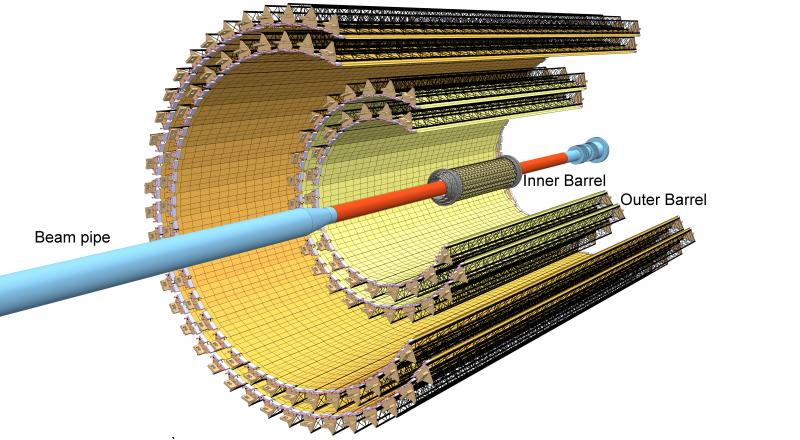 ALICE baseline requirements:

50 kHz Pb-Pb
200 kHz p-p
ITS design specification:

100 kHz Pb-Pb
400 kHz p-p
Data rate – expected physics rates
The actual data throughput generated by the ITS has been estimated by simulating the full behaviour of the detector with a system-c model (sensors and readout electronics) fed with actual data from the complete ALICE physics simulations (footnotes a, b, c).
Data rate – layers and event type data load differences highlight
Pb-Pb
p-p
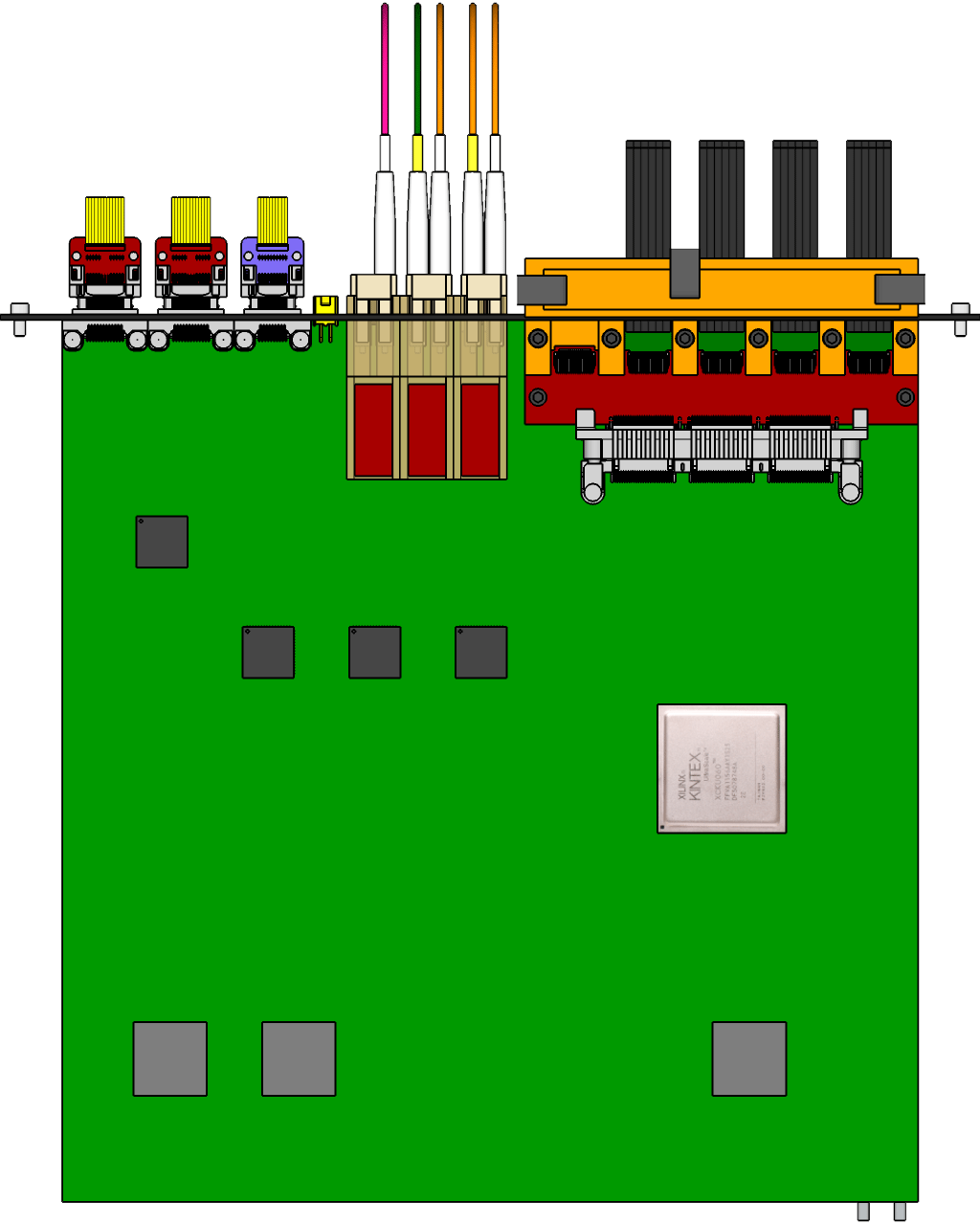 320 Mb/s per master
7 chip share one link through the master
Outer
Layers
Copper pairs (5m)
16 or 28 master into a single Readout Unit
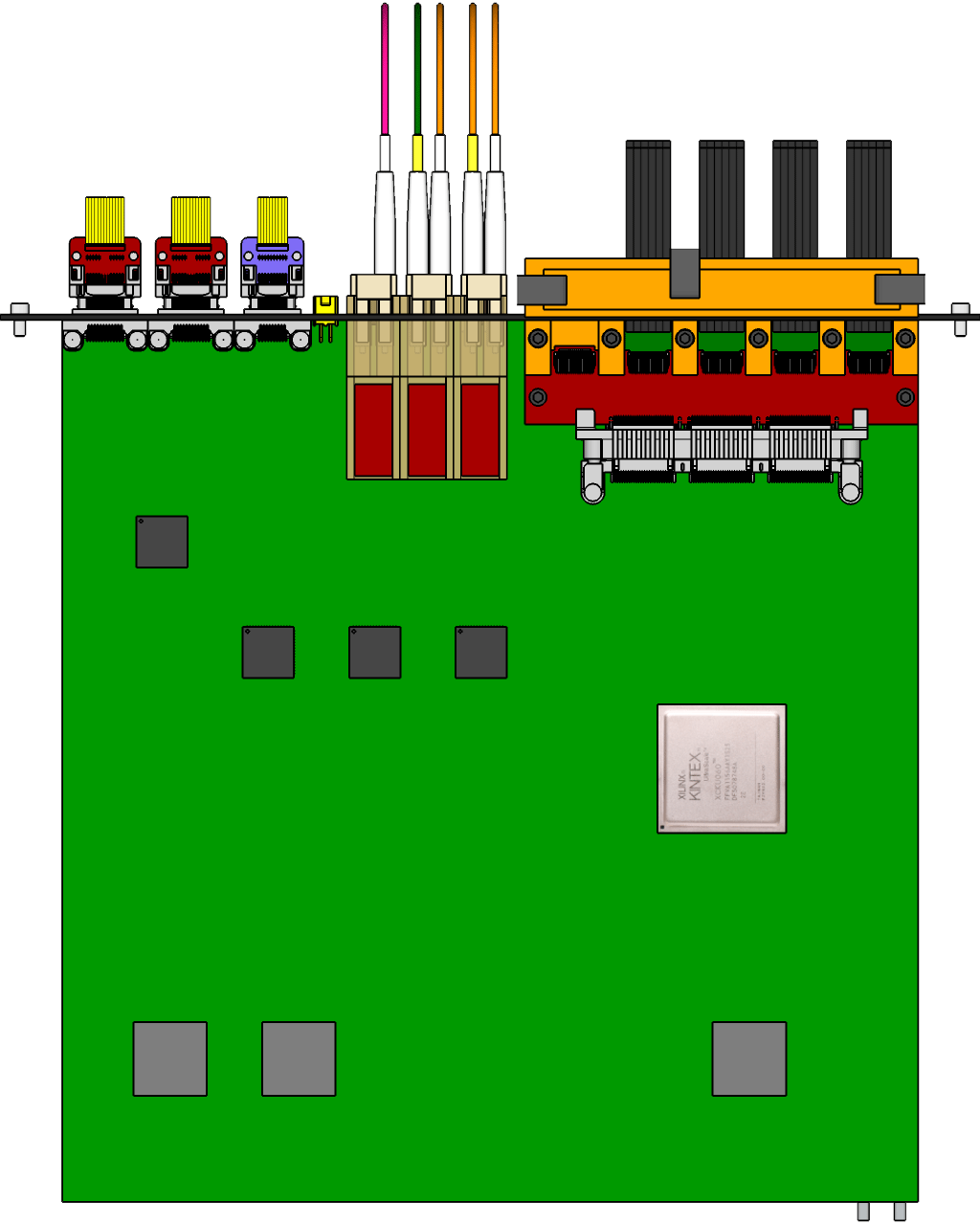 Chip 1
Chip 2
Chip 3
Chip 4
Chip 5
Chip 6
Chip 7
Chip 8
Chip 9
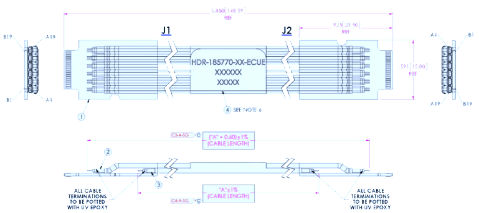 Inner
Layers
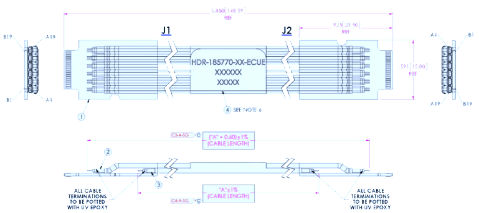 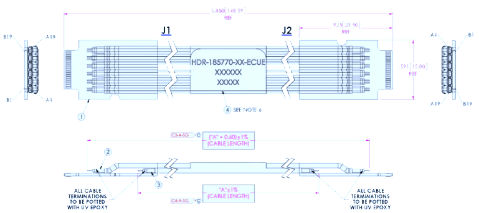 960 Mb/s per master
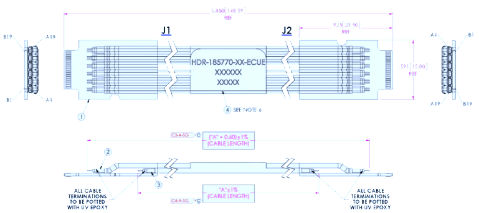 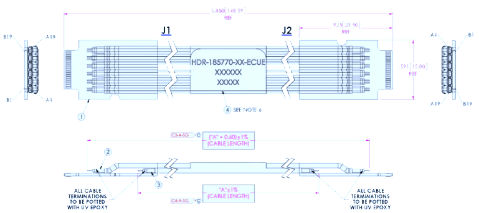 Chip 1
Chip 2
Chip 3
Chip 4
Chip 5
Chip 6
Chip 7
Copper pairs (5m)
9 master into a single Readout Unit
In chip per event data load
Event rate – Pb-Pb generate much more data due to the real events respect to p-p.
Background – QED interactions, depends linearly to the beam intensity and is constant over time. It significantly affects the inner layers only.
Noise – electronic pixel noise (thermal, RTS, etc.), modeled as a single pixel noise. Not a concern given the results of the sensor characterization (see sensor PRR).
Protocol – preliminary data sparsification and chips status communications.
Encoding (8/10) – Error correction encoding, adds 20% to the bandwidth.
Data rate – ALPIDE protocol recall
The simulations implement the complete ALPIDE to calculate the actual data bandwidth, for both the Inner layers and the Middle and Outer Layers.
Time
INNER BARREL (1200 Mbps)
Hit Data
Chip Header
Data Short
Data Long
Chip Trailer
TIME
HEADER 0
HEADER 1
IDLE
REGION 
HEADER
IDLE
IDLE
DS0
DS1
IDLE
DL0
DL1
DL2
DS0
DS1
IDLE
TRAILER
IDLE
IDLE
MIDDLE and OUTER BARREL (400 Mbps)
Chip n+1 Trailer
Chip n Header
Data Short
Data Long
Chip n Trailer
Chip n+1 Header
TIME
TIME
TRAILER
IDLE
HEADER 0
HEADER 1
REGION 
HEADER
DS0
DS1
DL0
DL1
DL2
DS0
DS1
TRAILER
IDLE
HEADER 0
HEADER 1
Data Bytes
Refer to User Guide section  in ALPIDE Operations Manual
Data rate – expected maximum performances and actual data rates
The system has been designed to sustain a data rate of 100 kHz Pb-Pb collisions with a worst-case scenario noise of 10-5 px-1. Absolute maximum continuous rates are higher.
Expected real data rate evaluated through system simulation for both safe (10-6 px-1) and worst-case (10-5 px-1) noise levels. Ensures adequate safety factor (> 4 ×)
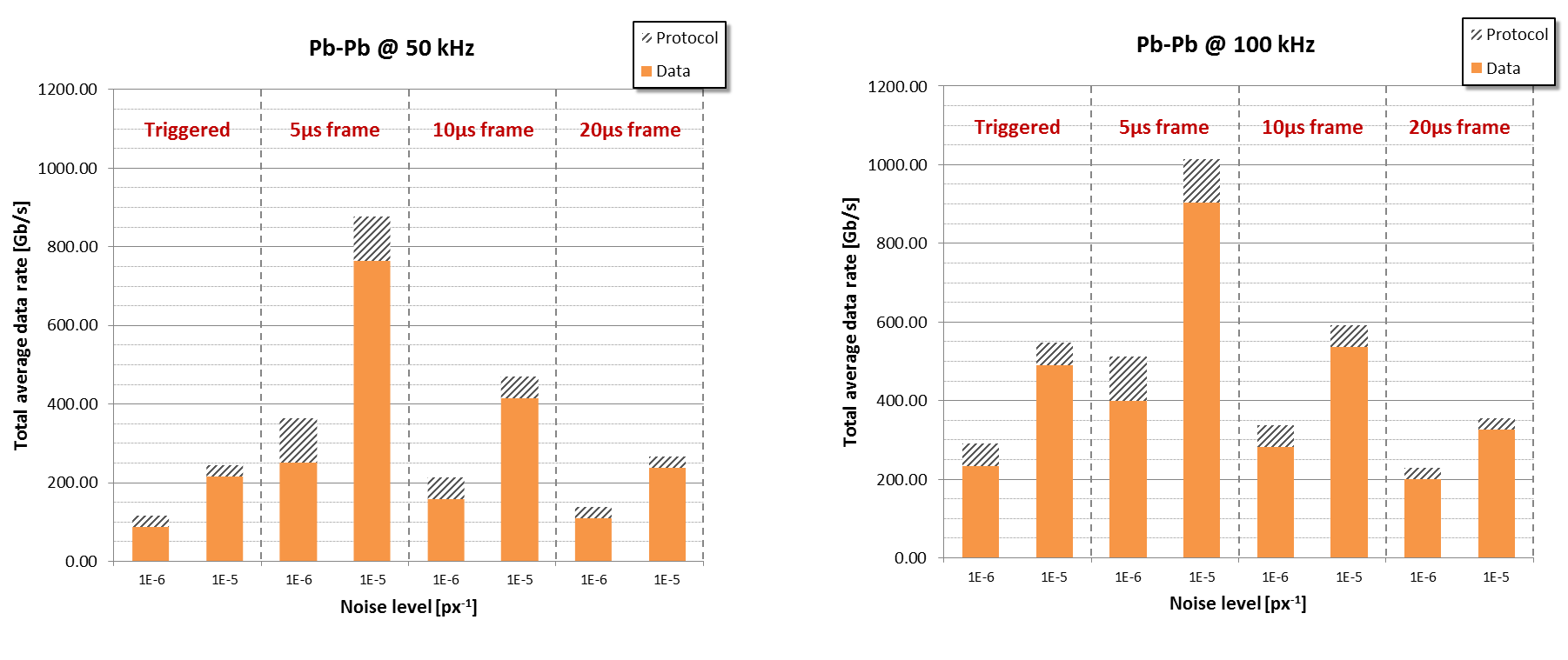 Actual measured noise levels in the sensor < 10-8 px-1.
Data rate – Pb-Pb 100 kHz, 10-6 px-1 noise sensor output, triggered
Data rates from master chips. Rates are layer averages (max for η = 0°). Simulation (entire ITS) in system-c and verification (single chip) with cycle-accurate System Verilog chip model.
Cluster size/shape changes accordingly to the layer and the sensor position in the stave, ranging from 2.2 avg pixel (layer 6) to 3.7 avg pixels (layer 0).
The data throughput from Middle and Outer layer chips is that one of the data link connecting the master, i.e. represents the data flow of a group (1 master + 6 slaves). Available link capacity is 320 Mb/s.
Data throughput from a single master sensor. Available link capacity is 960 Mb/s.
Data rate – Pb-Pb @ 100 kHz data rate per MASTER
Average data throughput for MASTER sensor for Pb-Pb interaction at 100 kHz average rate, for triggered and continuous mode and for different analogue shaping times. Worst case scenario of noise considered, influent only for the outer layers.
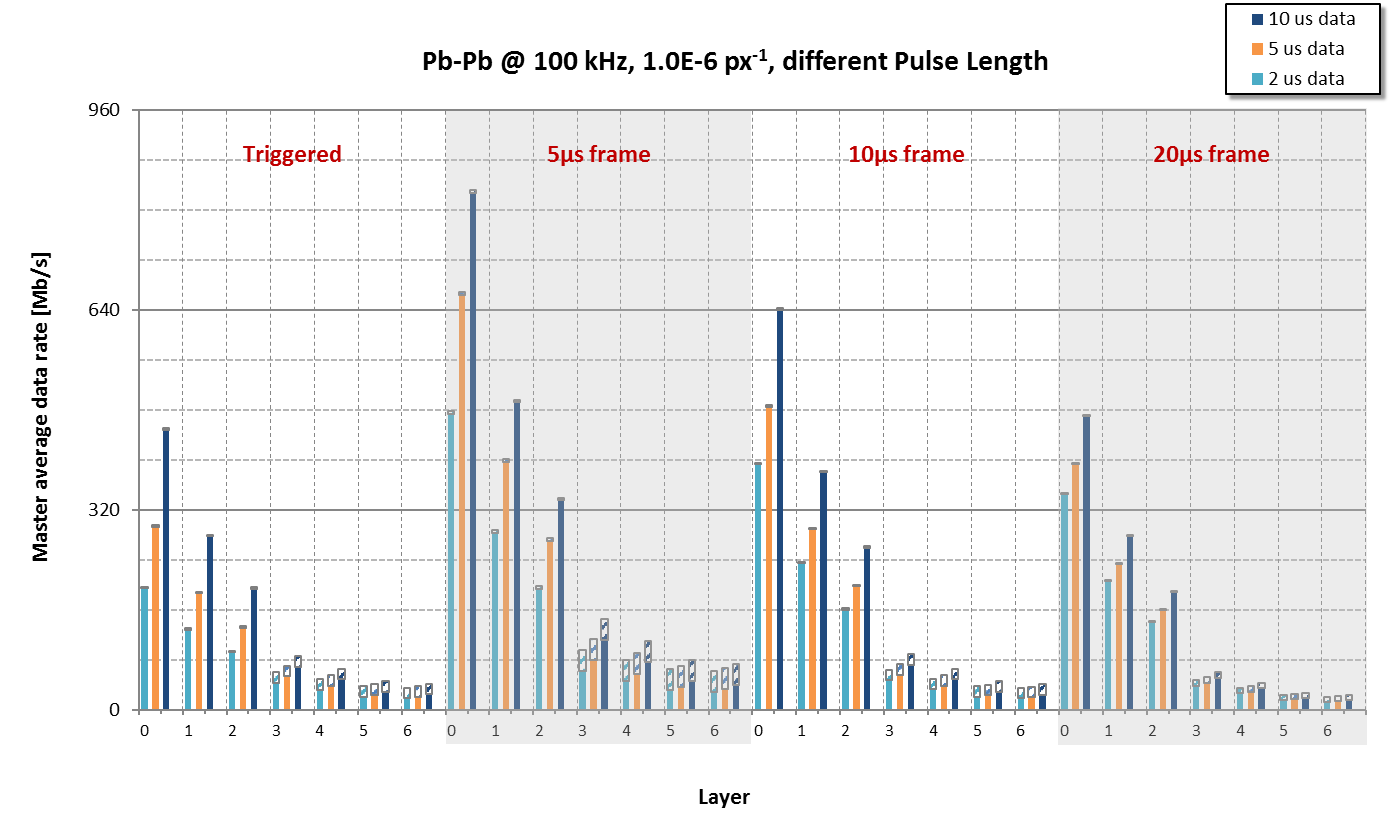 Outer layers limit
Data rate – Pb-Pb @ 100 kHz data rate per Readout Unit
Same data of previous slide, only reported for Readout Unit to highlight the total bandwidth necessary toward the counting room for each stave (192 staves, and therefore RUs in total).
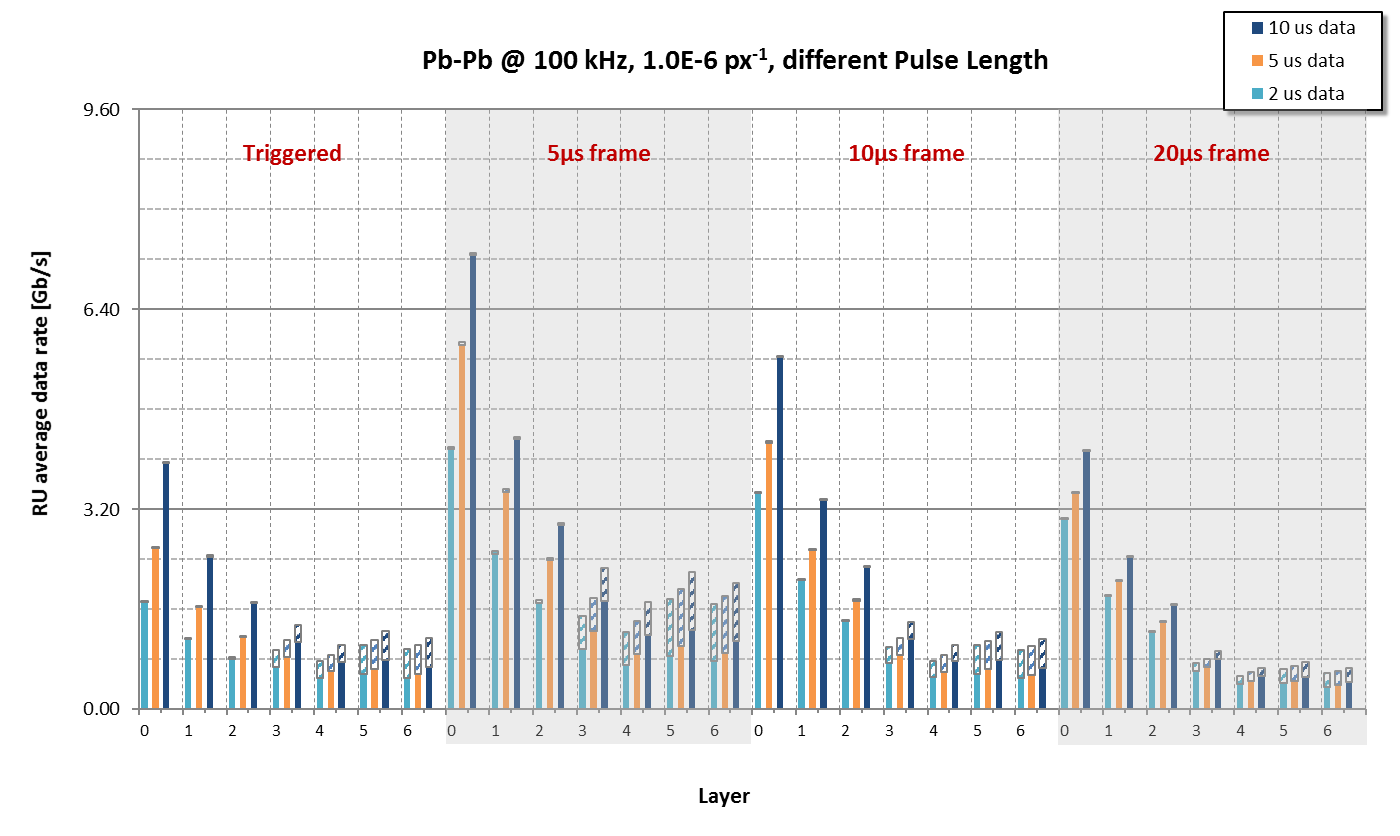 2 GBT max 
payload
1 GBT max 
payload
Data rate – p-p @ 400 kHz data rate per MASTER
Data rates from master chips. Rates are layer averages (max for η = 0°). Note how actual data are minimal, while protocol is almost dominant. In production sensors (noise <10-8 px-1) data rate due to the intrinsic sensor noise will be negligibe.
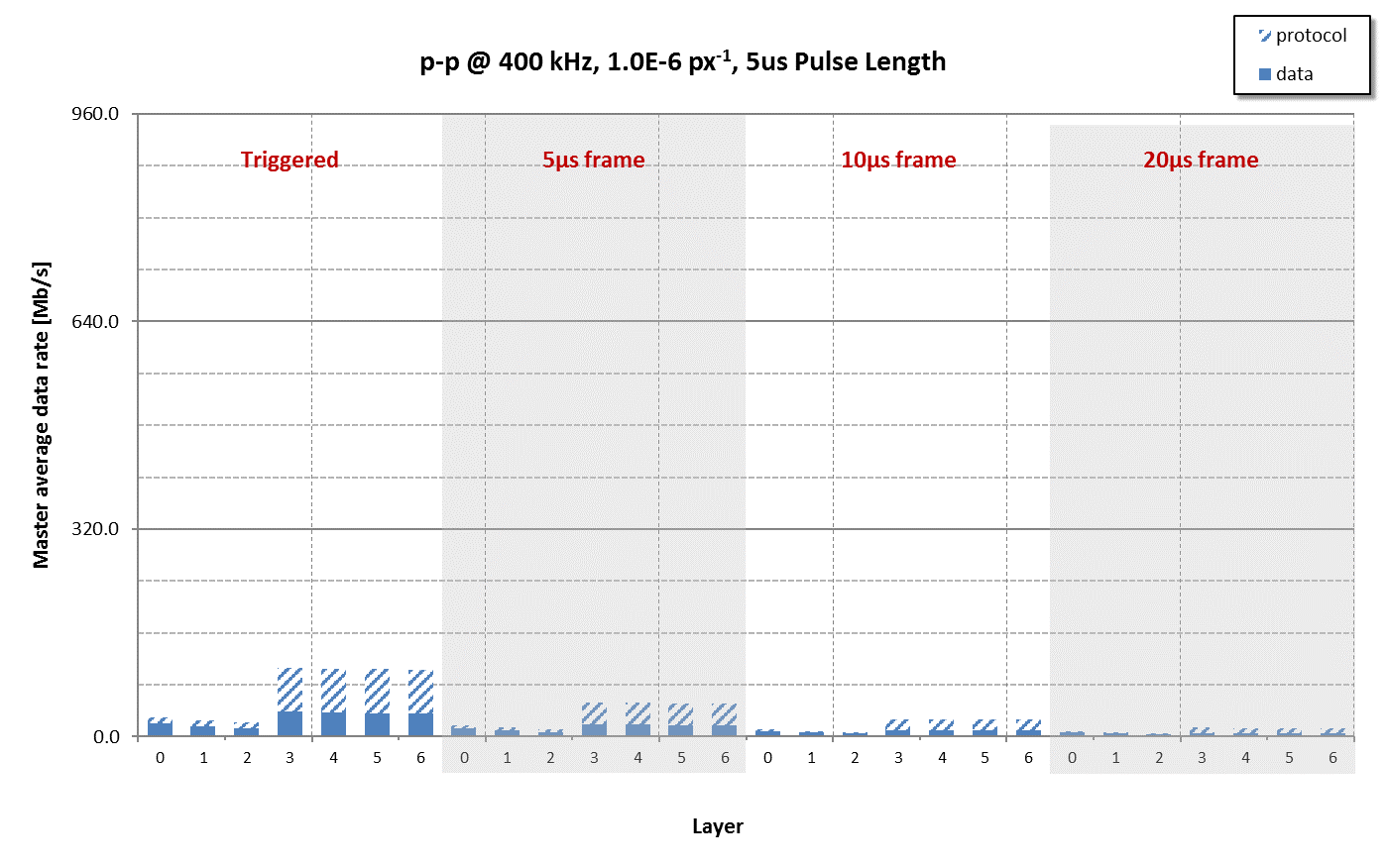 Outer layers limit
Data rate – p-p @ 1 MHz data rate per MASTER
Data rates from master chips. Protocol is still almost dominant even at 1 MHz interaction rate. In production sensors (noise <10-8 px-1) data rate due to the intrinsic sensor noise will be negligibe.
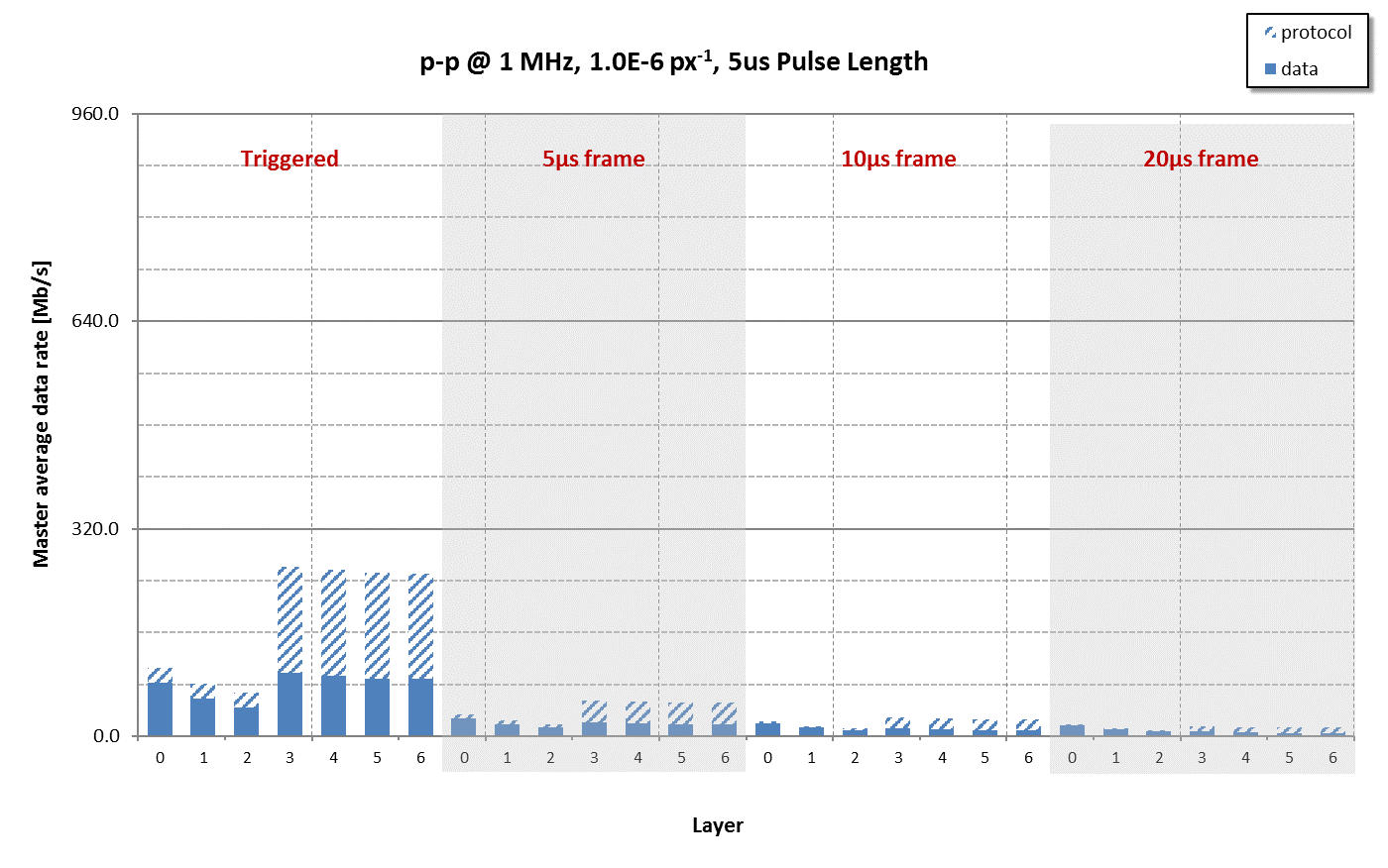 Outer layers limit
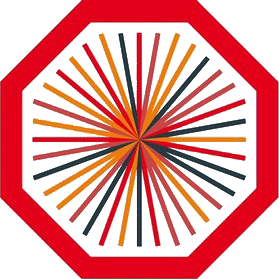 Further Details
Data rate – Pb-Pb 50 kHz, 10-6 px-1 noise sensor output, triggered
Data rates from master chips. Rates are layer averages (max for η = 0°). Simulation (entire ITS) in system-c and verification (single chip) with cycle-accurate System Verilog chip model.
Cluster size/shape changes accordingly to the layer and the sensor position in the stave, ranging from 2.2 avg pixel (layer 6) to 3.7 avg pixels (layer 0).
The data throughput from Middle and Outer layer chips is that one of the data link connecting the master, i.e. represents the data flow of a group (1 master + 6 slaves). Available link capacity is 320 Mb/s.
Data throughput from a single master sensor. Available link capacity is 960 Mb/s.
Data rate – Pb-Pb @ 50 kHz (baseline) data rate per MASTER
Average data throughput for Readout Unit for Pb-Pb interaction at 50 kHz average rate, for triggered and continuous mode and for different analogue shaping times. Worst case scenario of noise considered, influent only for the outer layers.
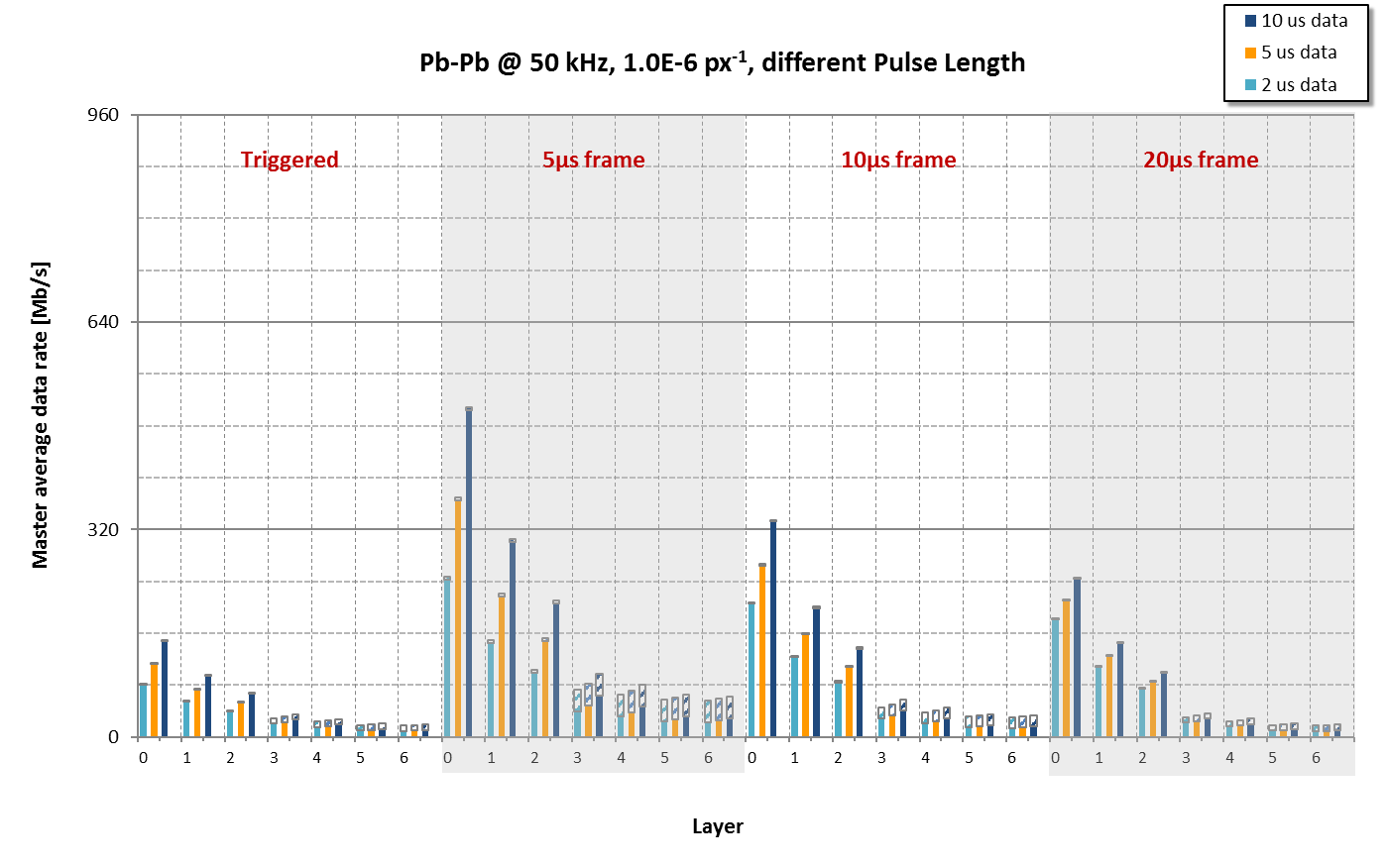 Outer layers limit
Data rate – Pb-Pb @ 50 kHz (baseline) data rate per Readout Unit
Same data of previous slide, only reported for Readout Unit to highlight the total bandwidth necessary toward the counting room for each stave (192 staves, and therefore RUs in total).
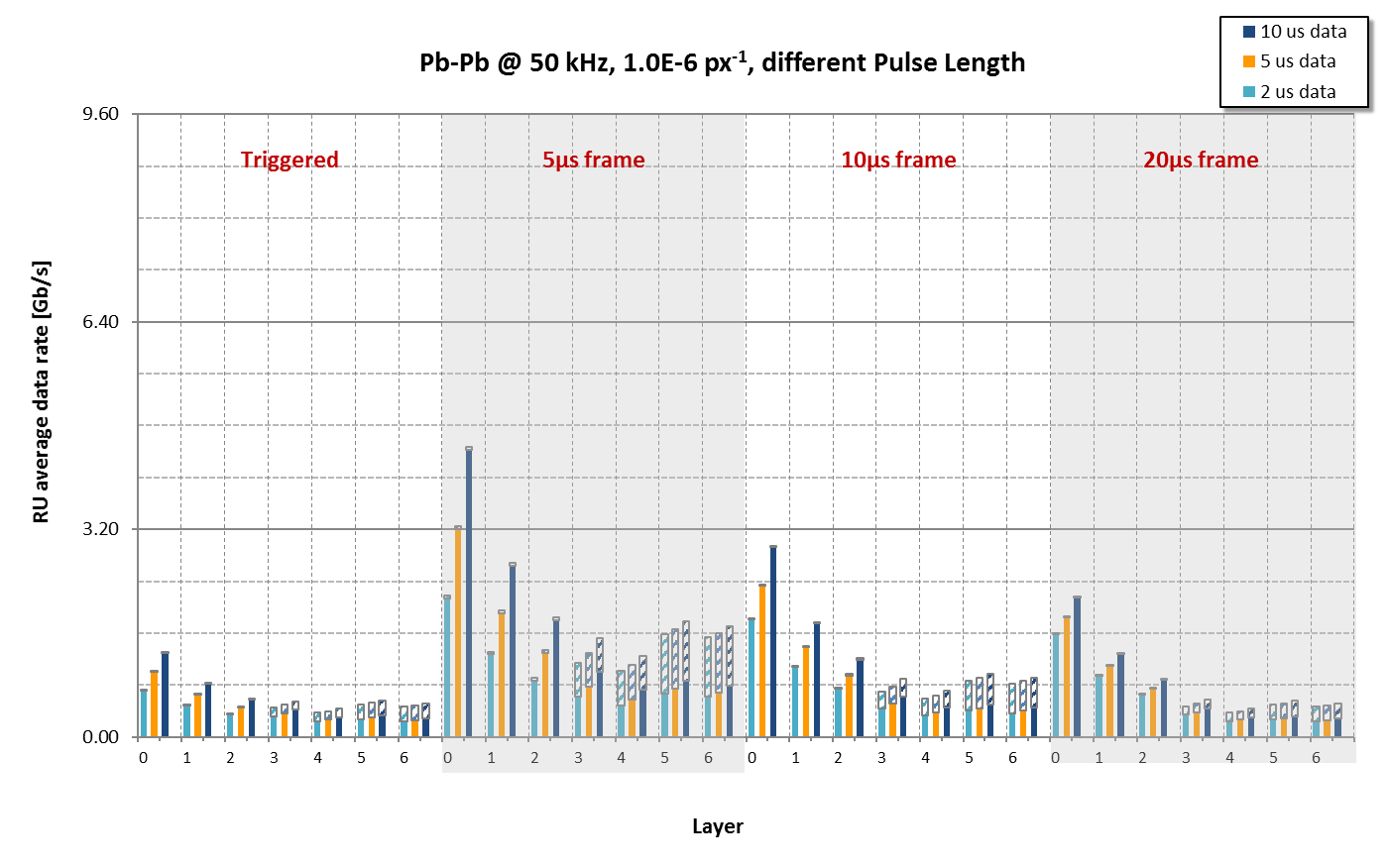 2 GBT max 
payload
1 GBT max 
payload